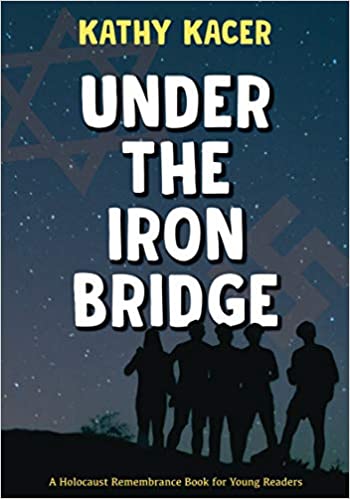 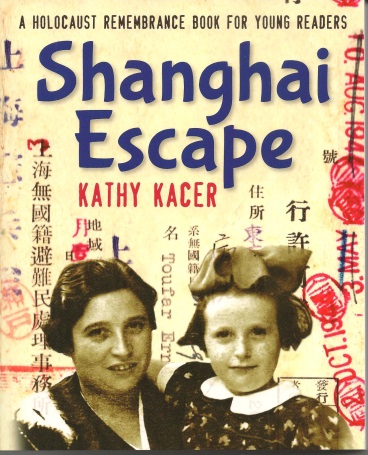 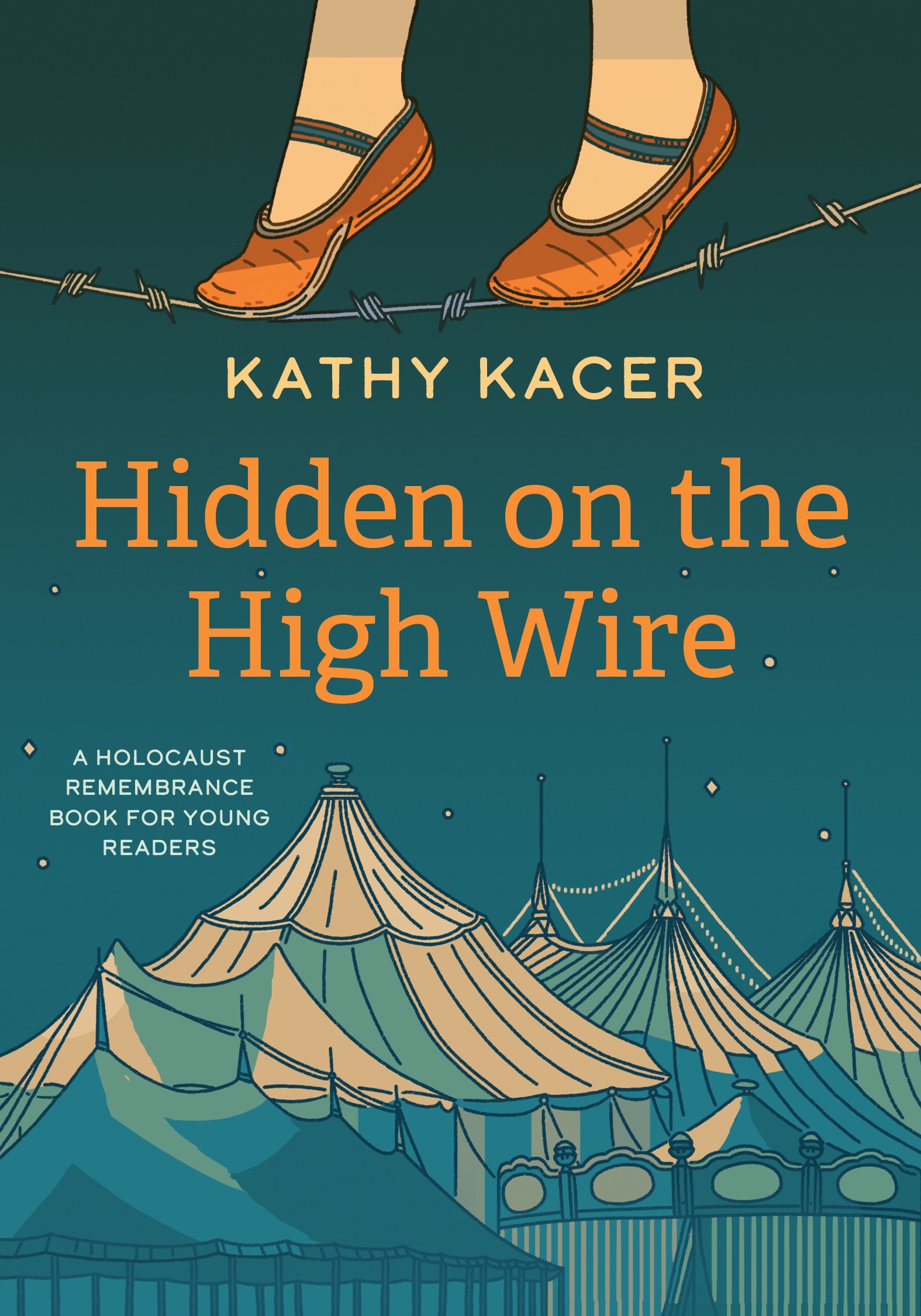 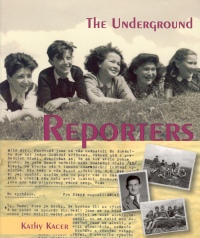 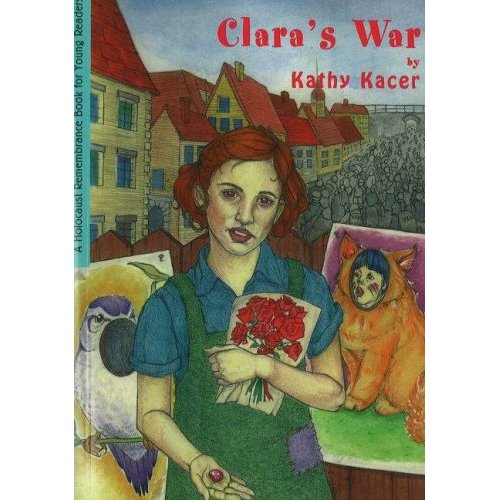 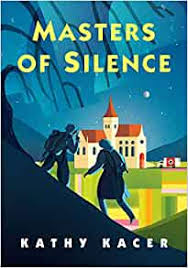 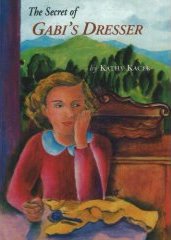 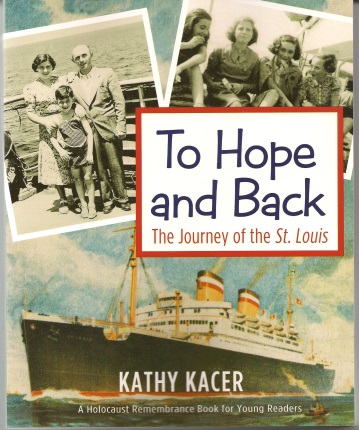 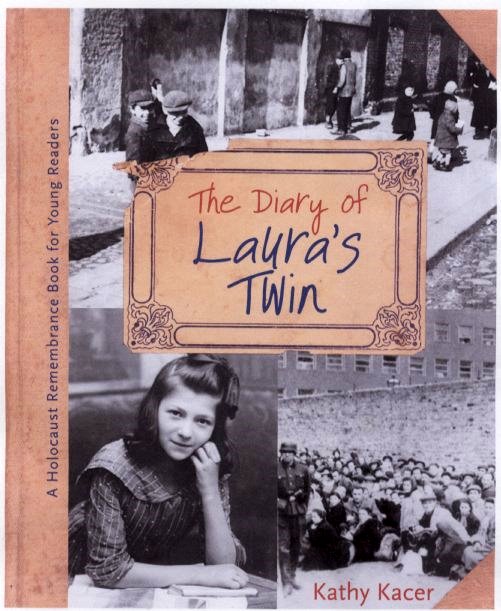 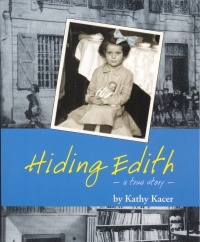 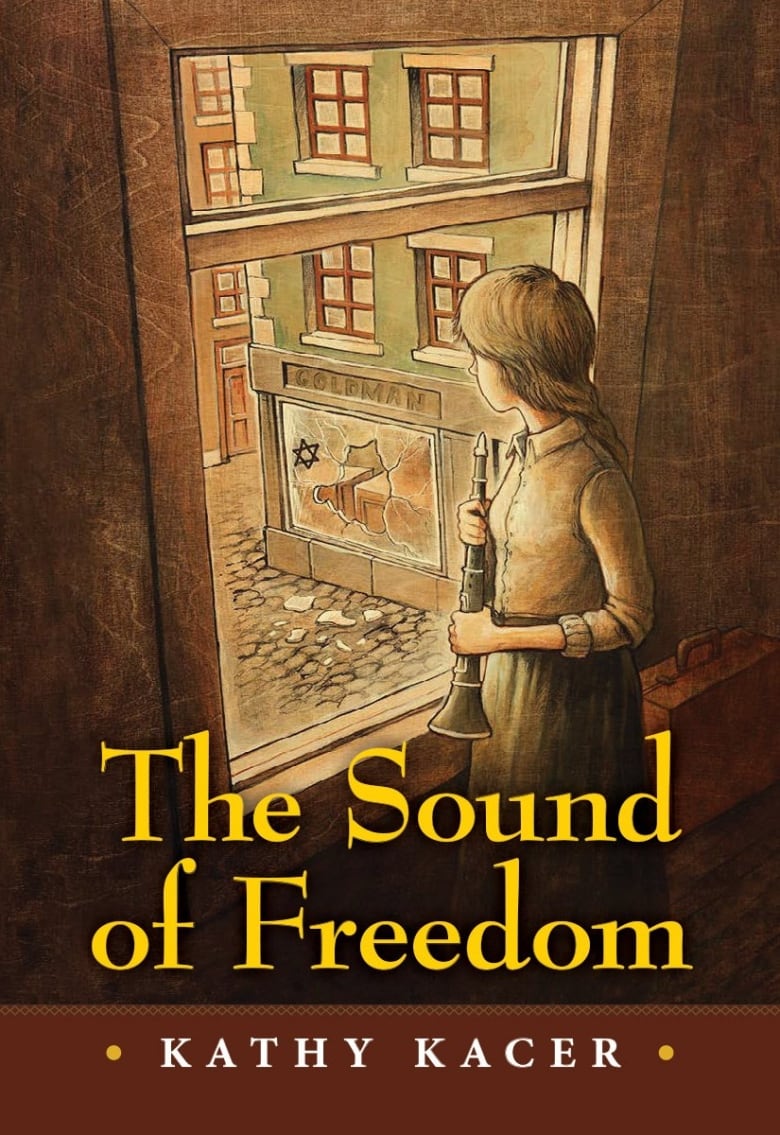 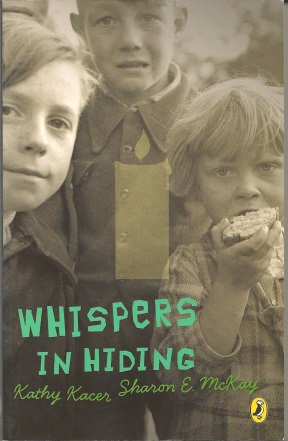 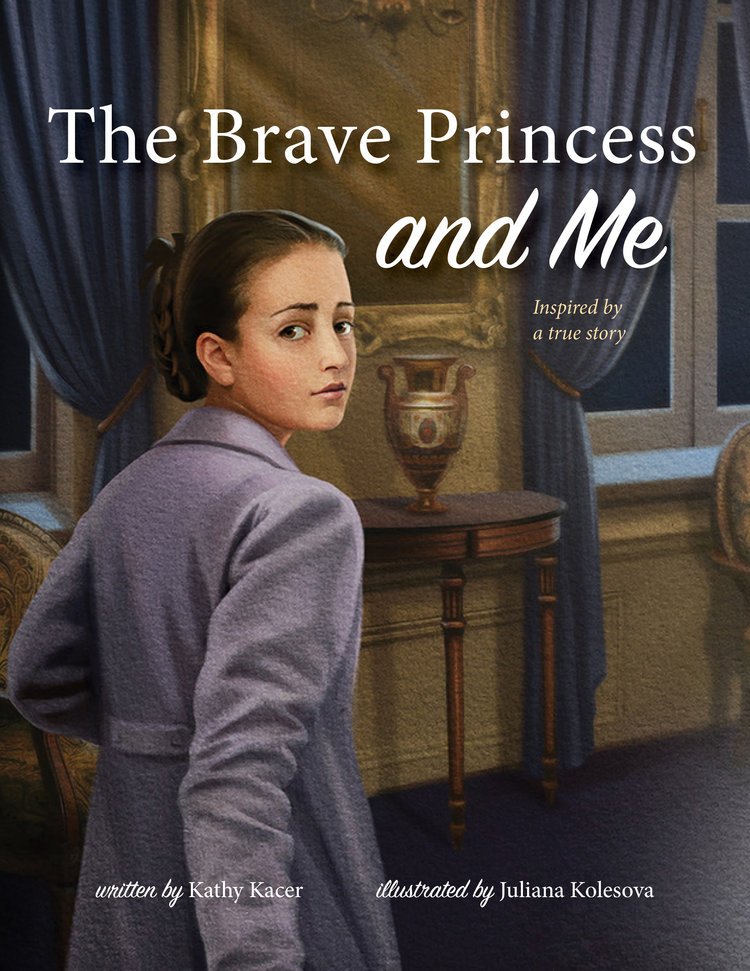 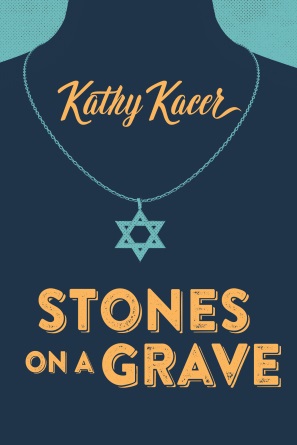 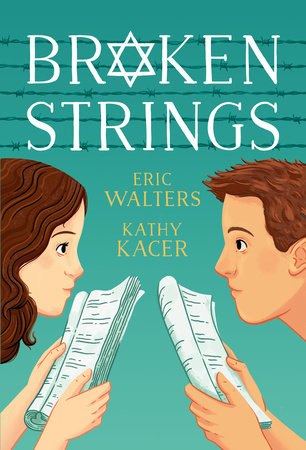 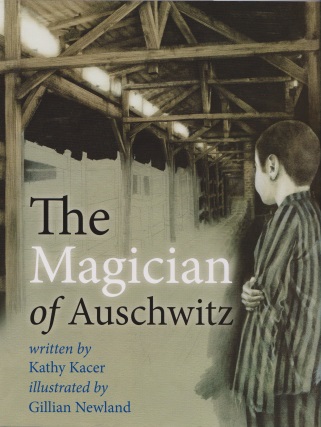 www.kathykacer.com
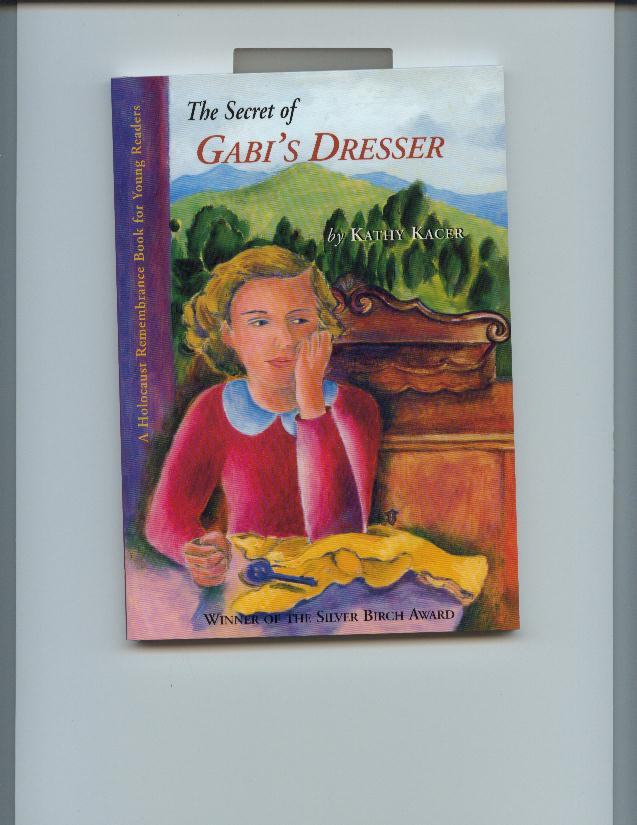 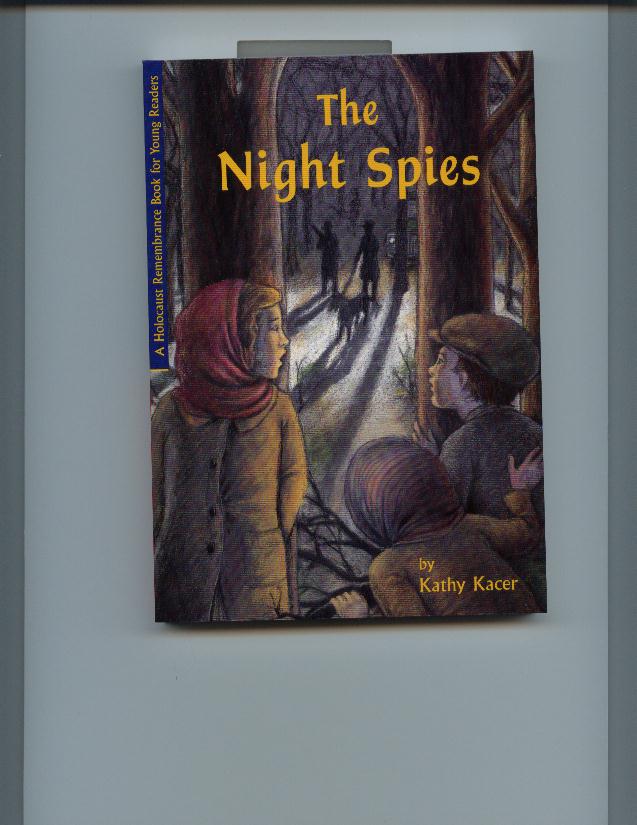 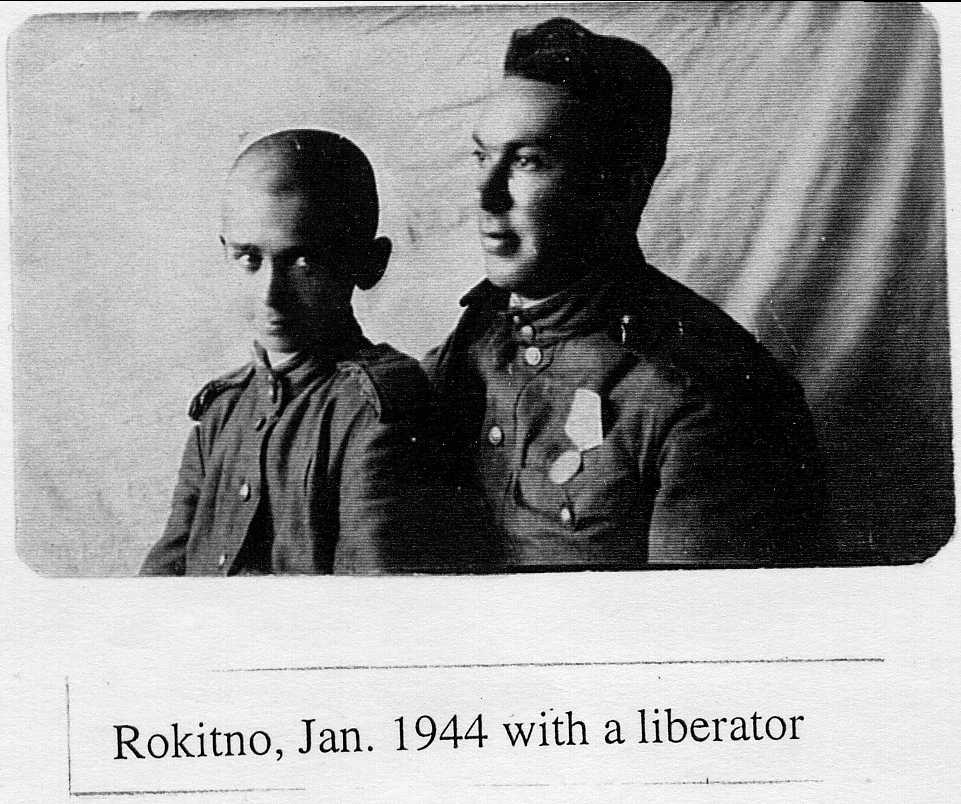 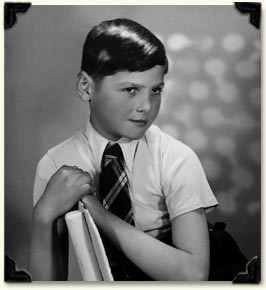 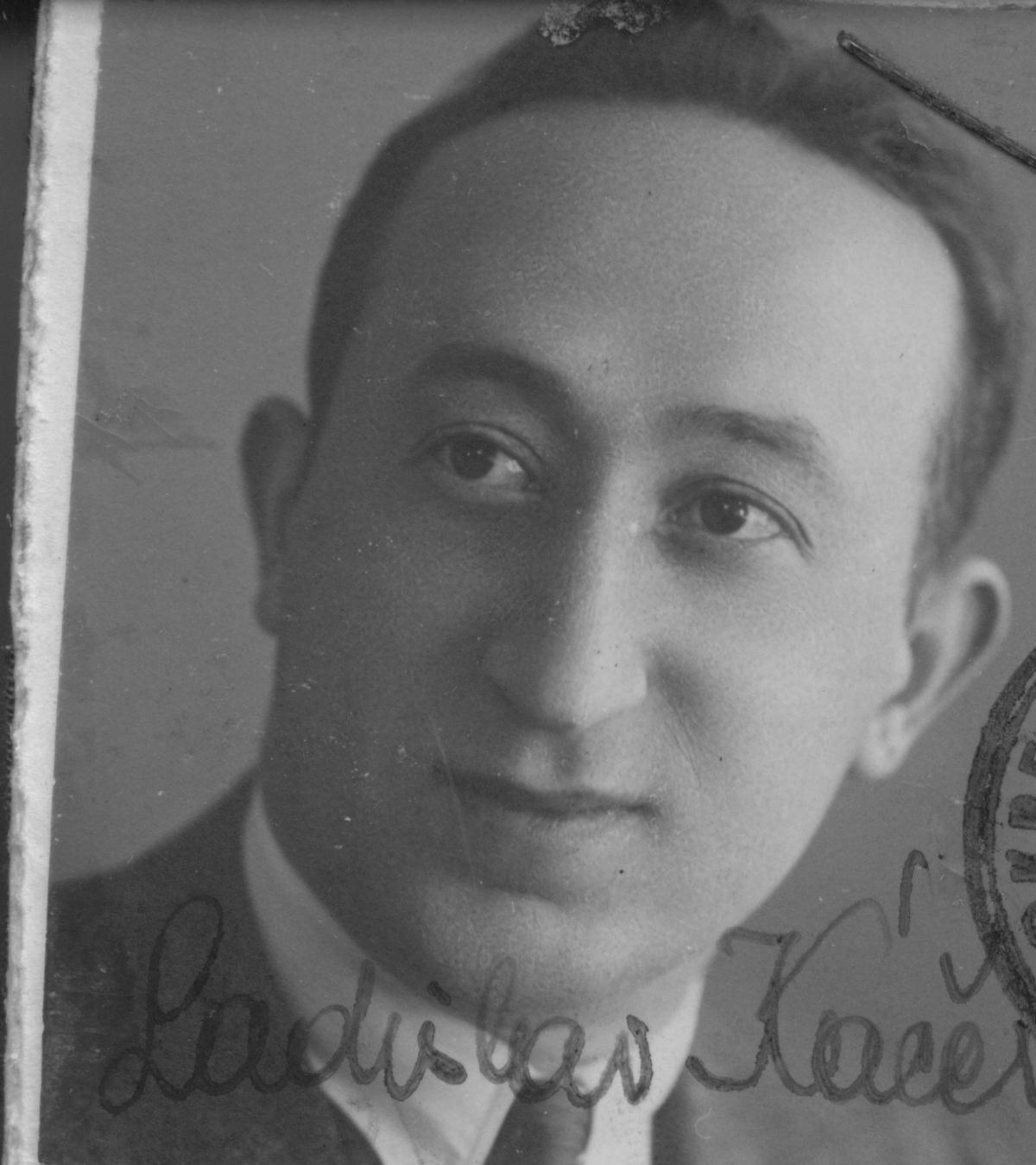 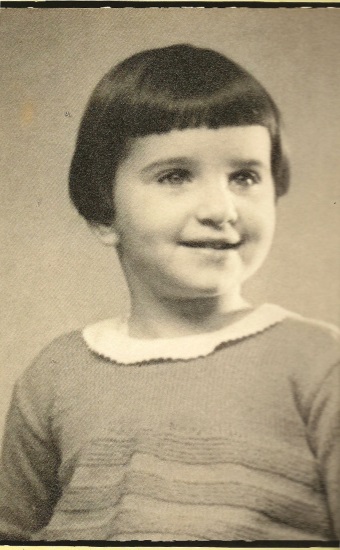 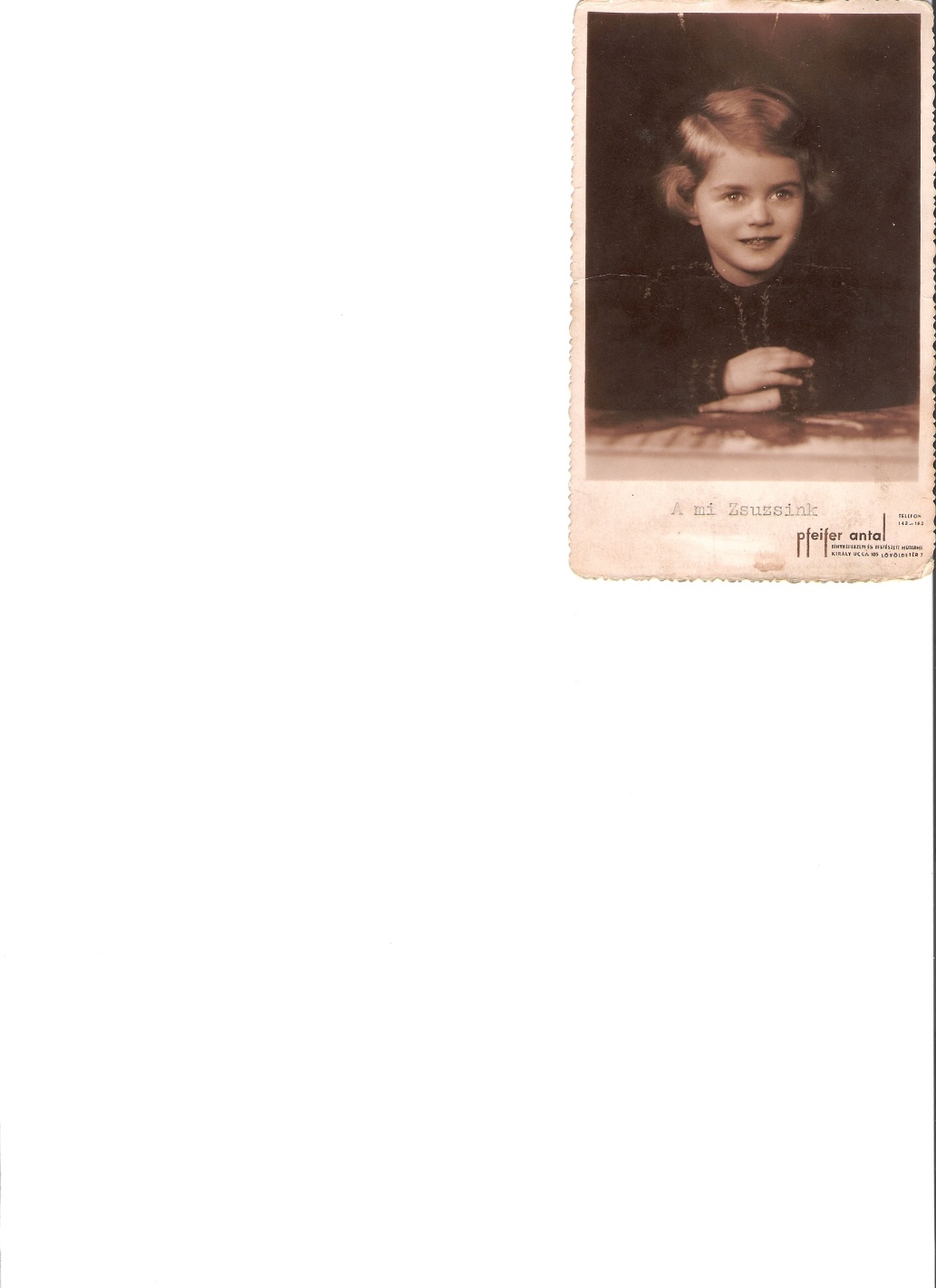 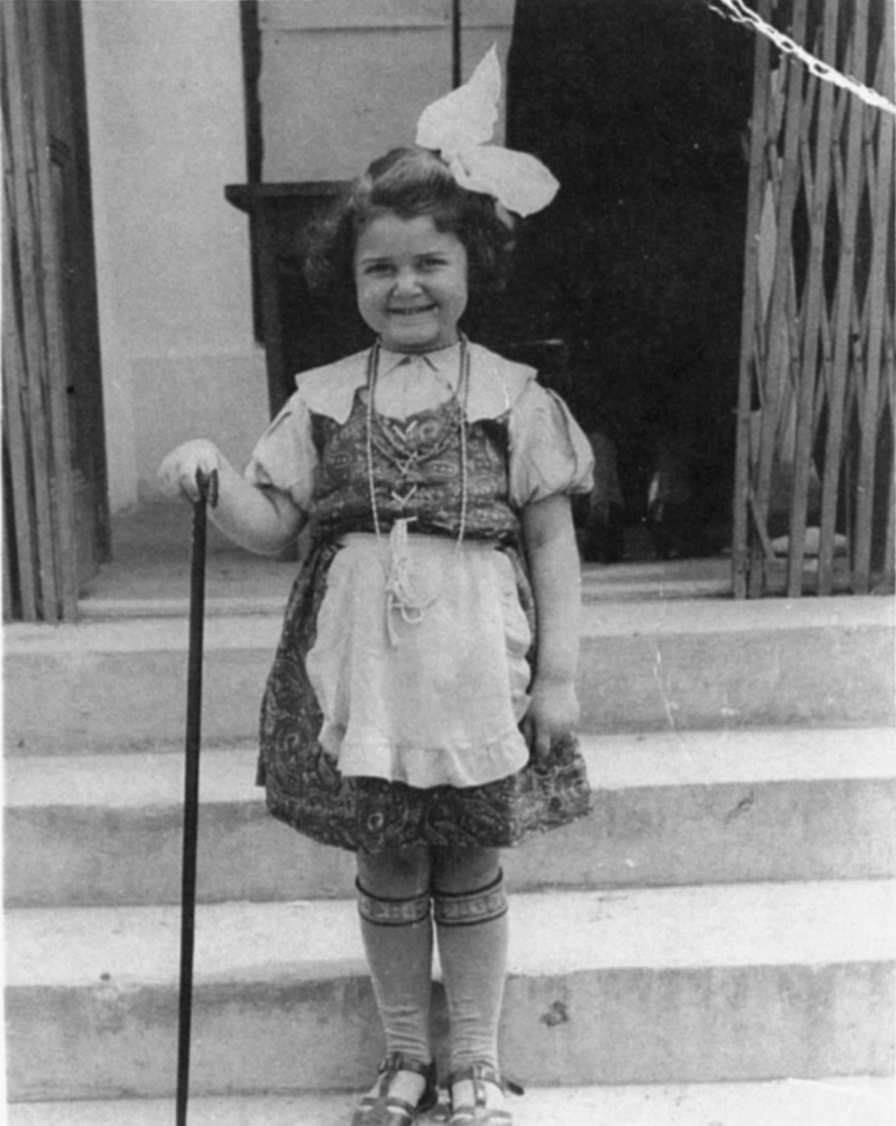 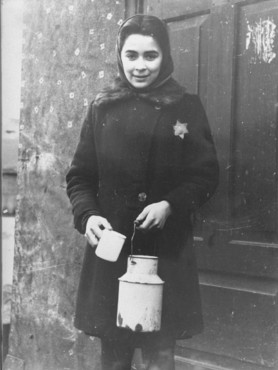 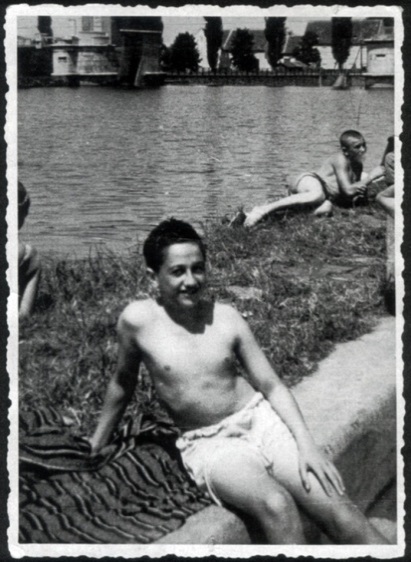 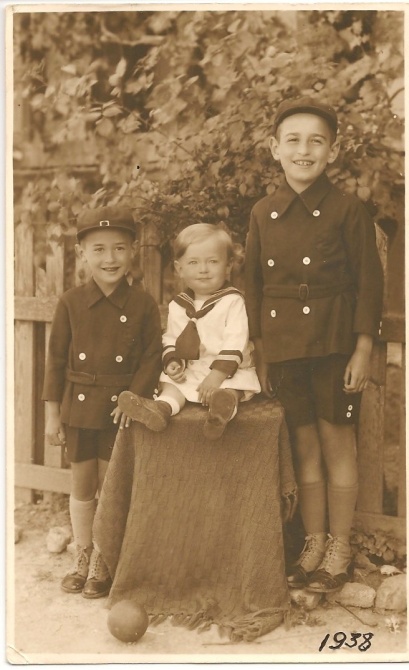 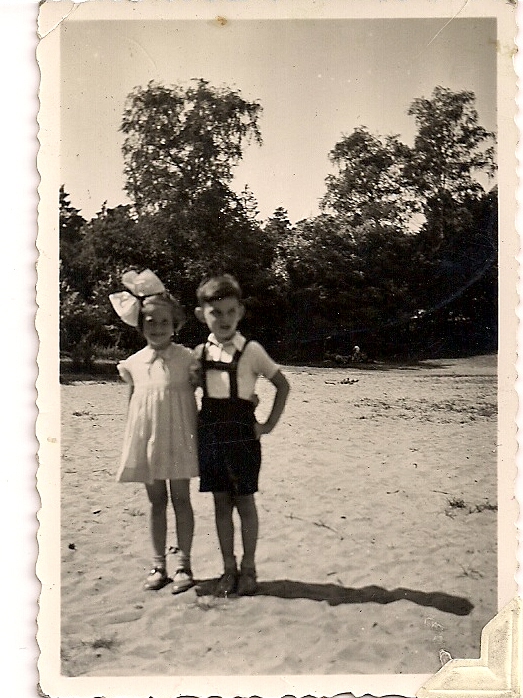 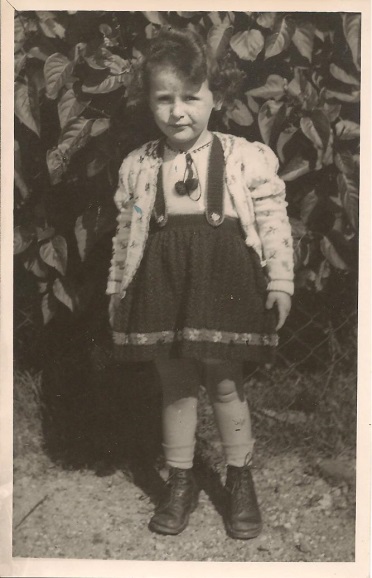 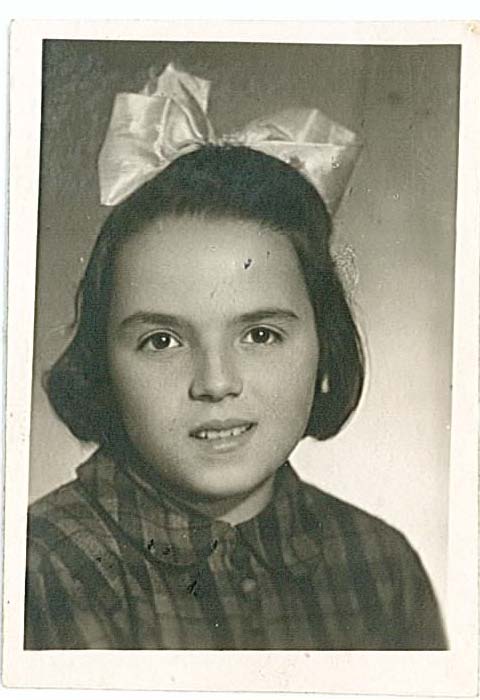 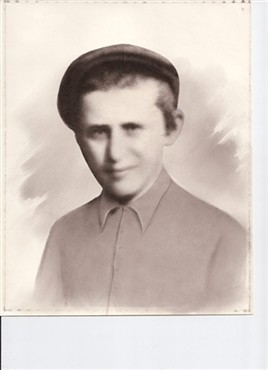 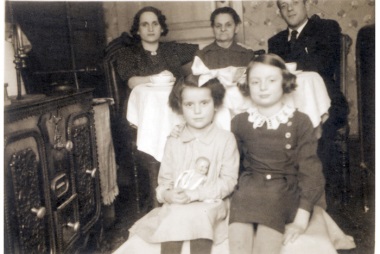 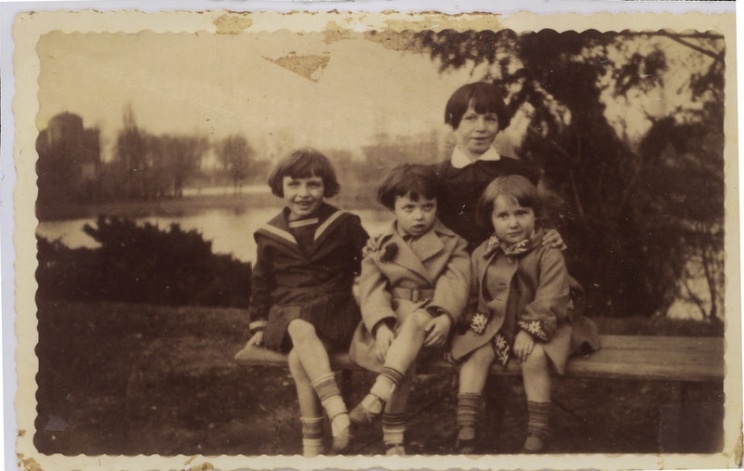 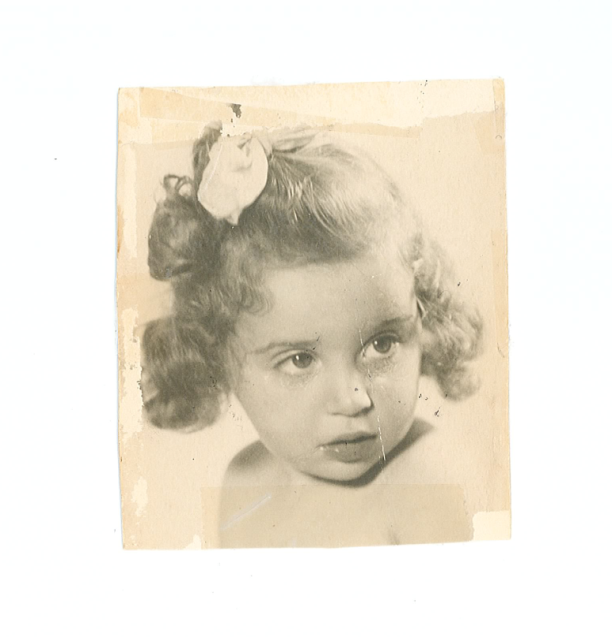 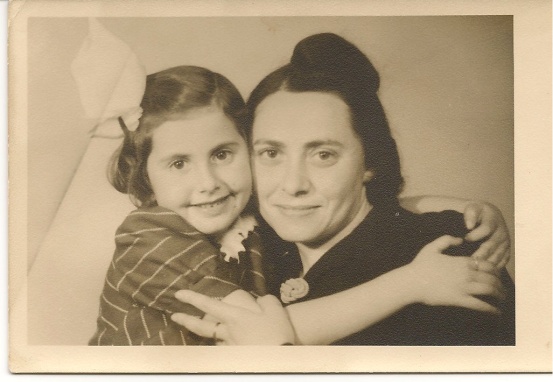 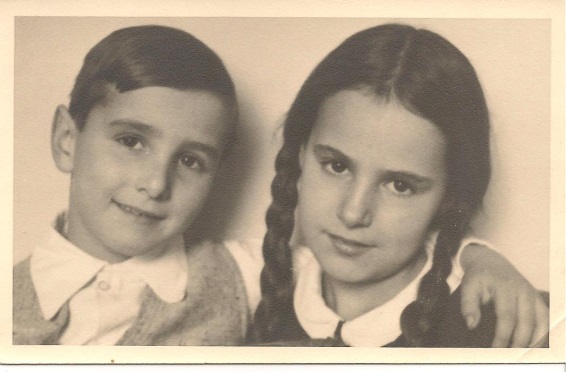 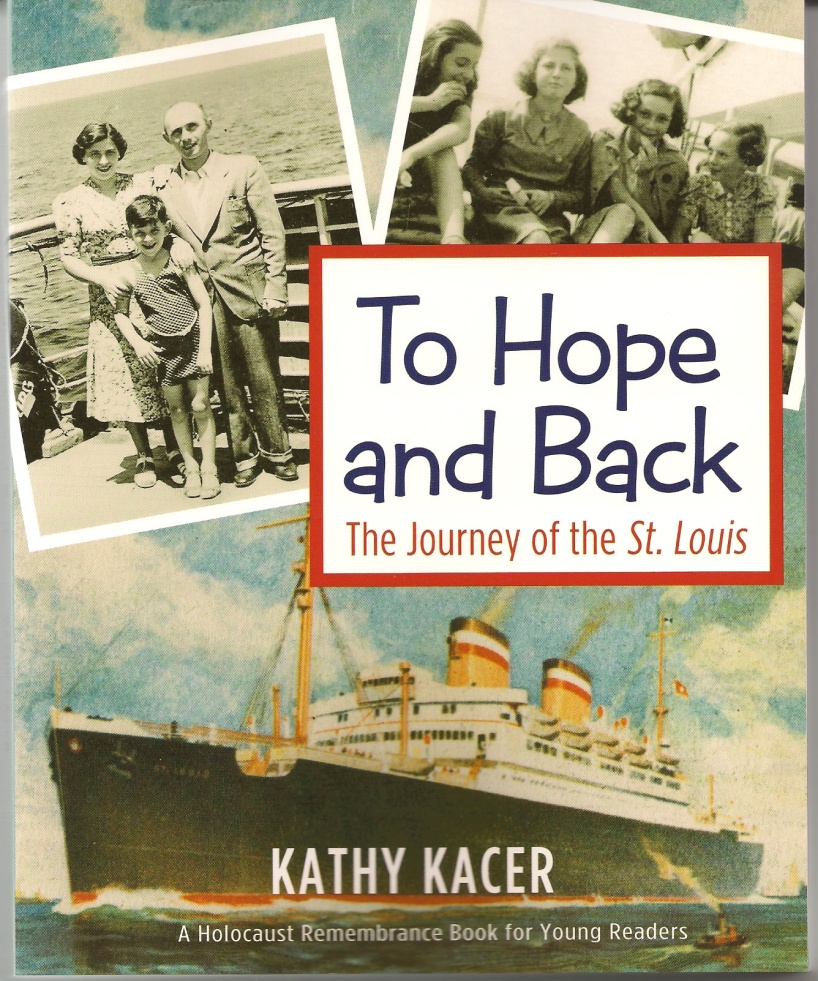 S S St. Louis
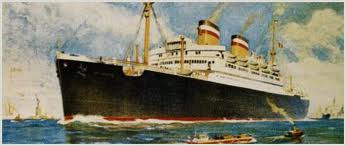 Captain Gustav Schroeder
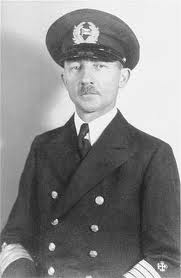 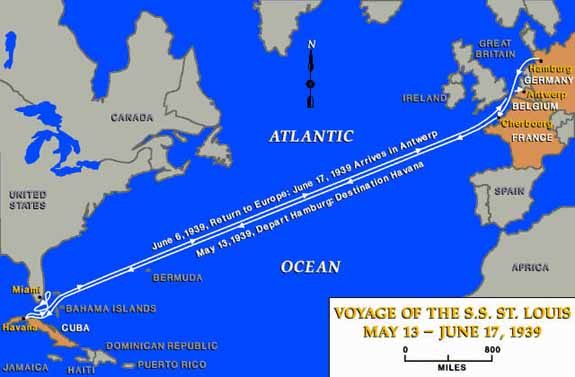 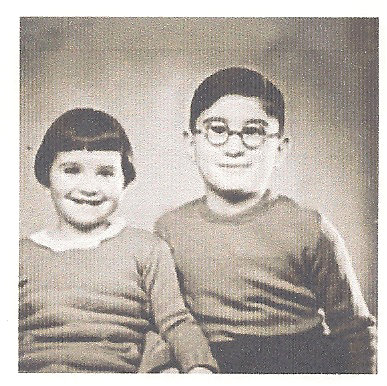 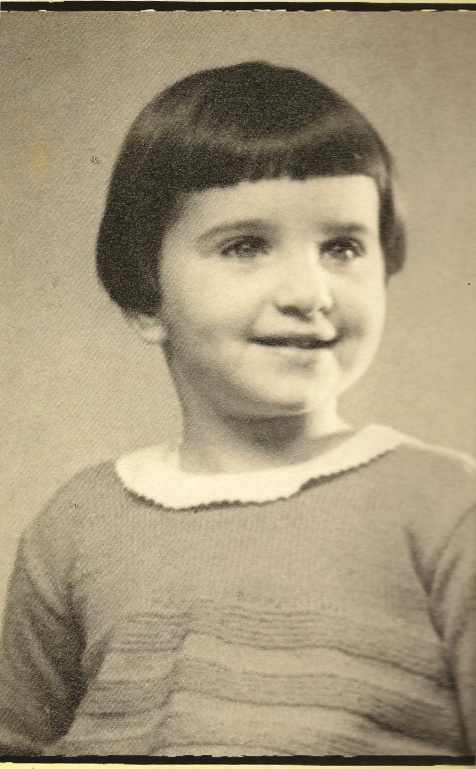 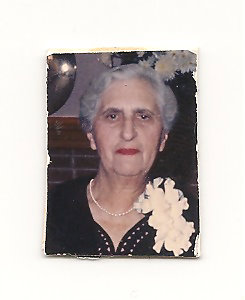 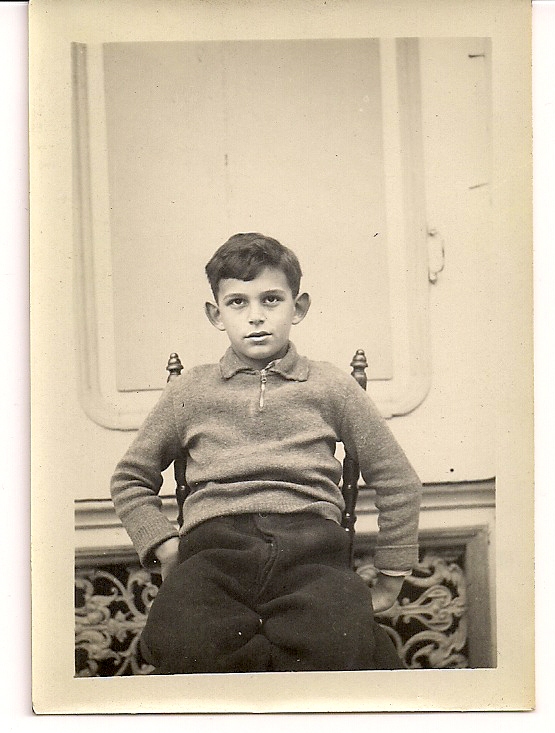 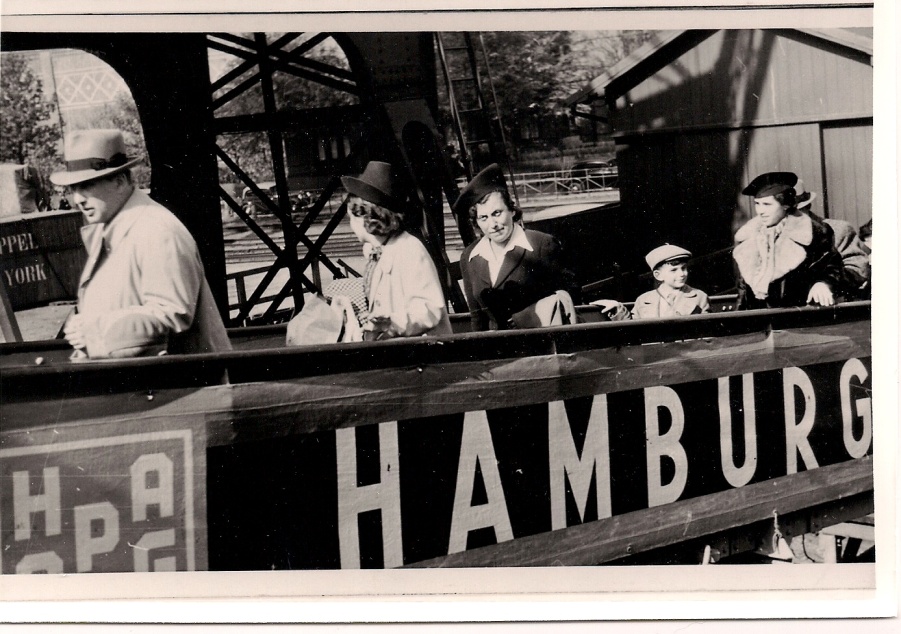 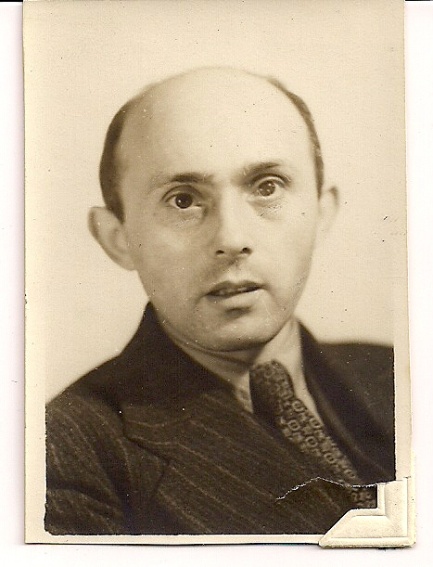 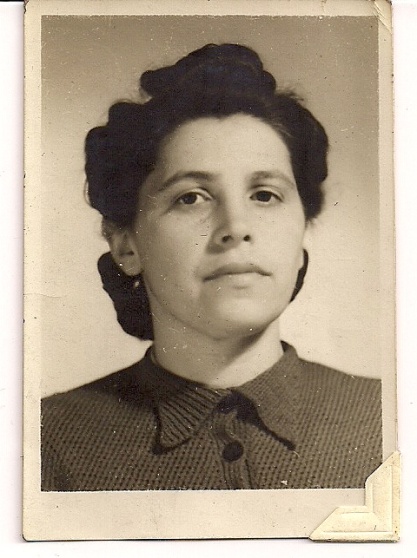 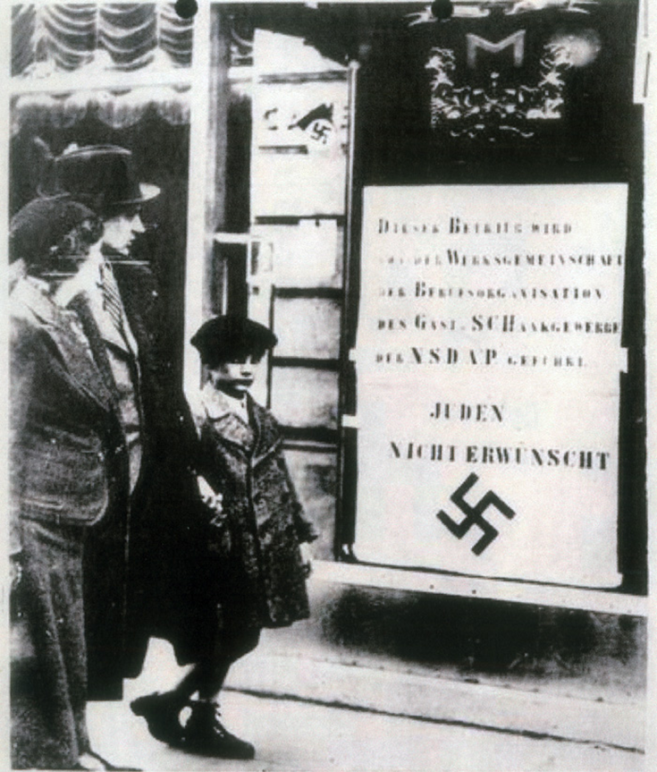 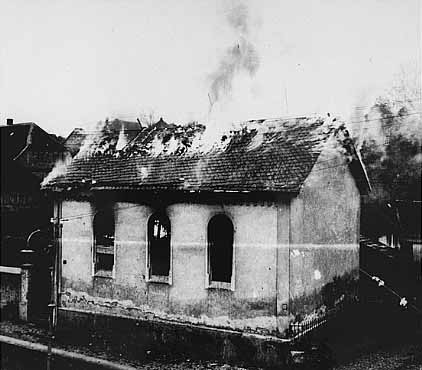 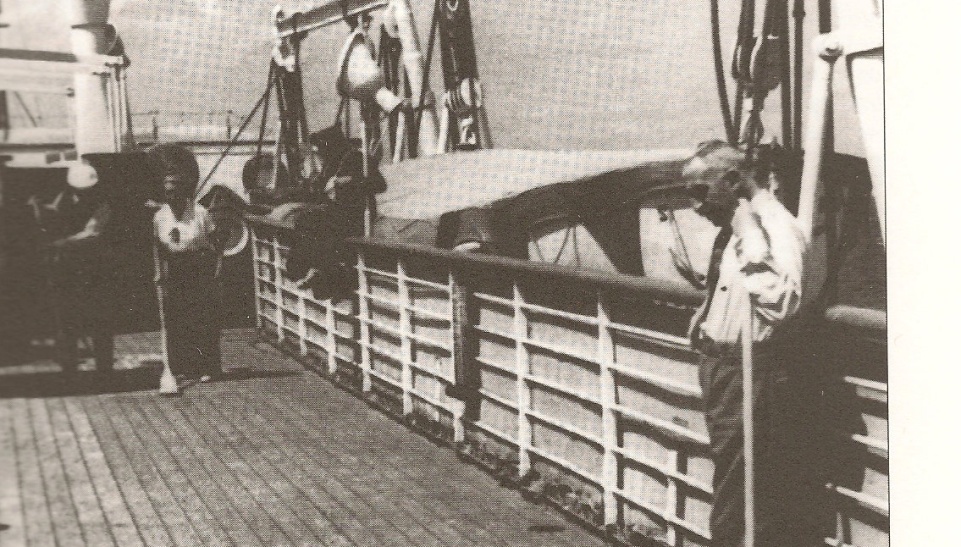 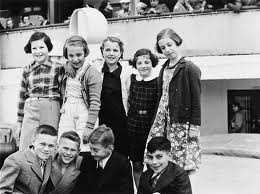 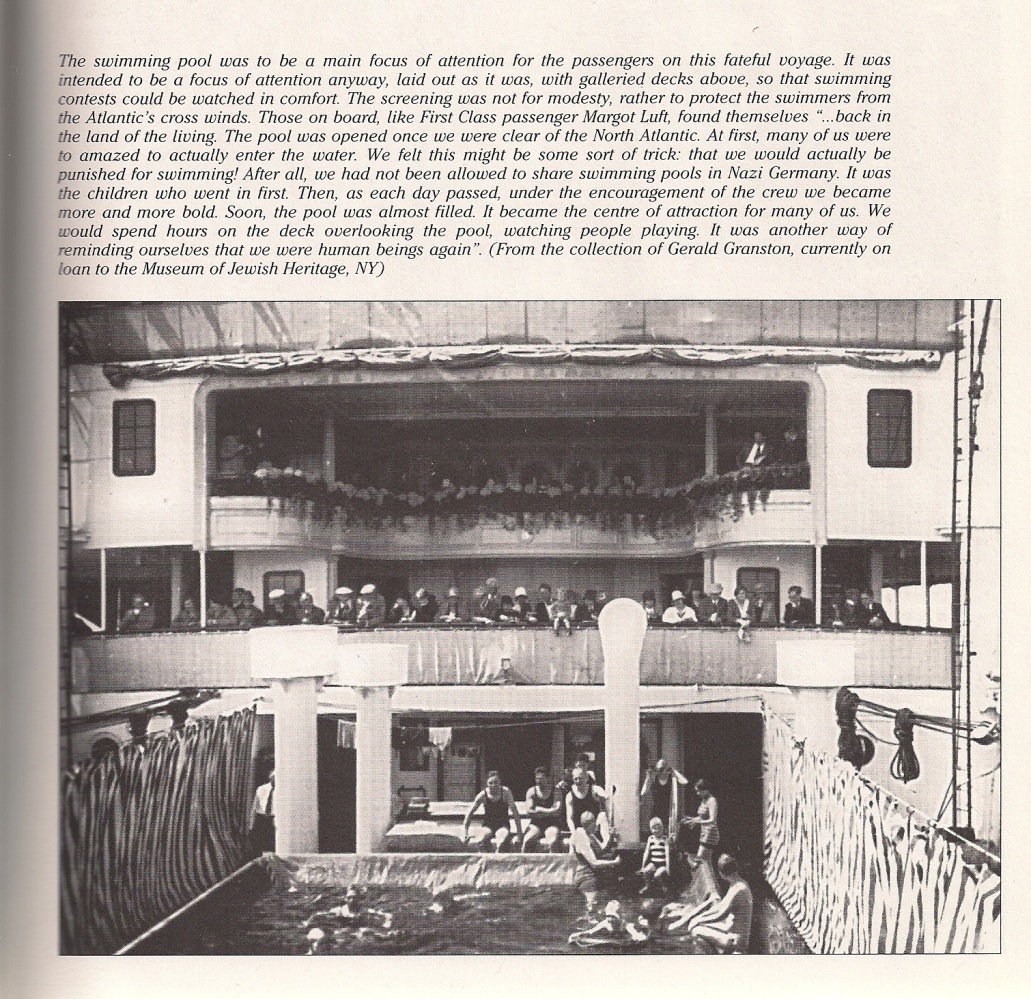 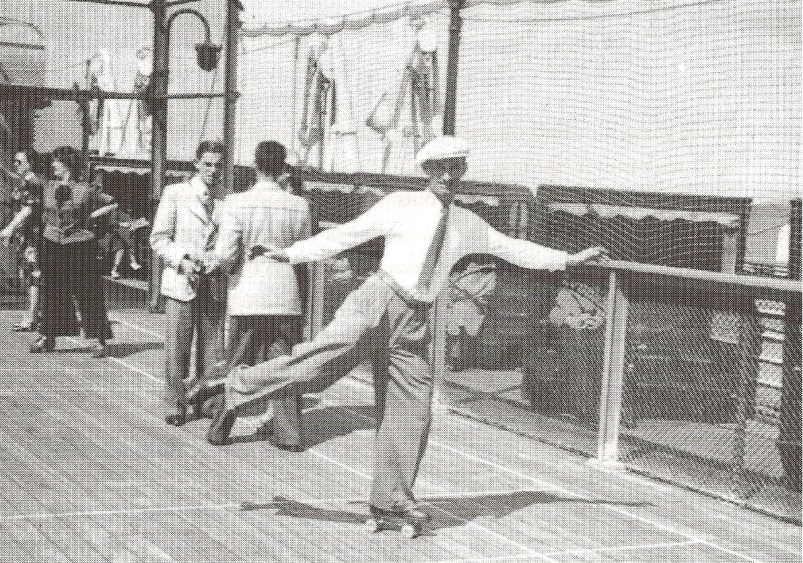 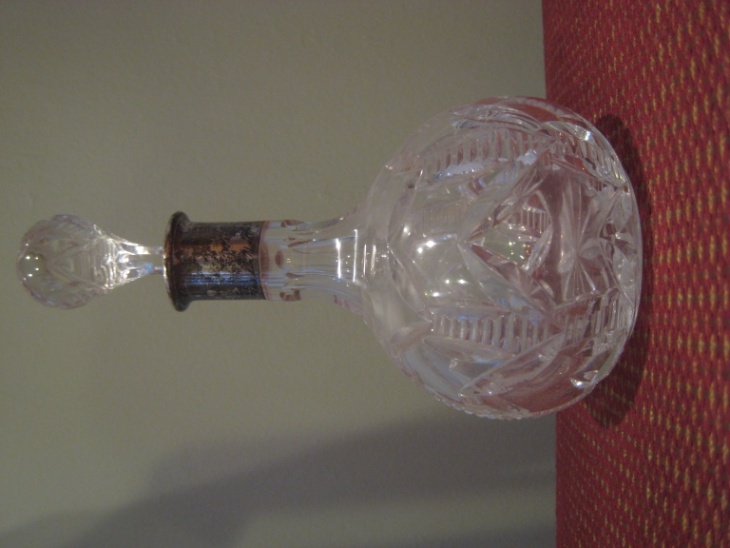 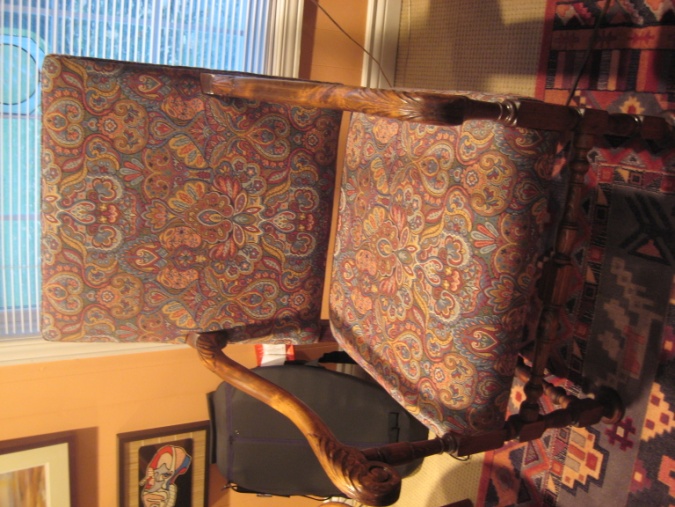 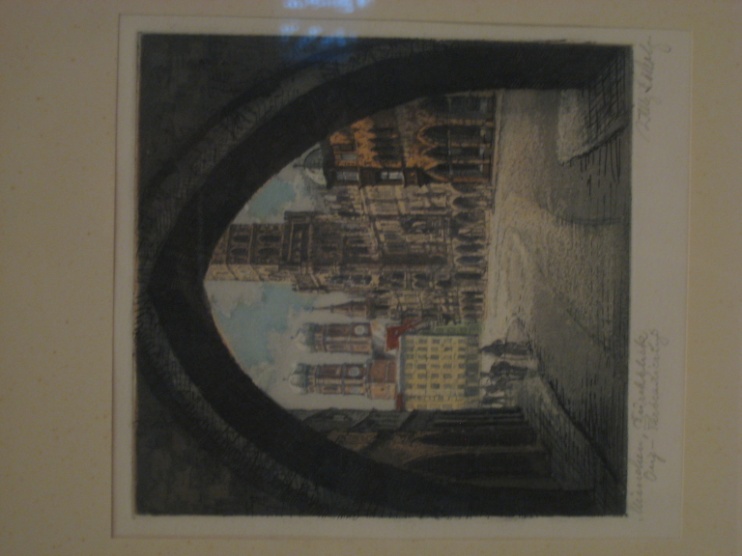 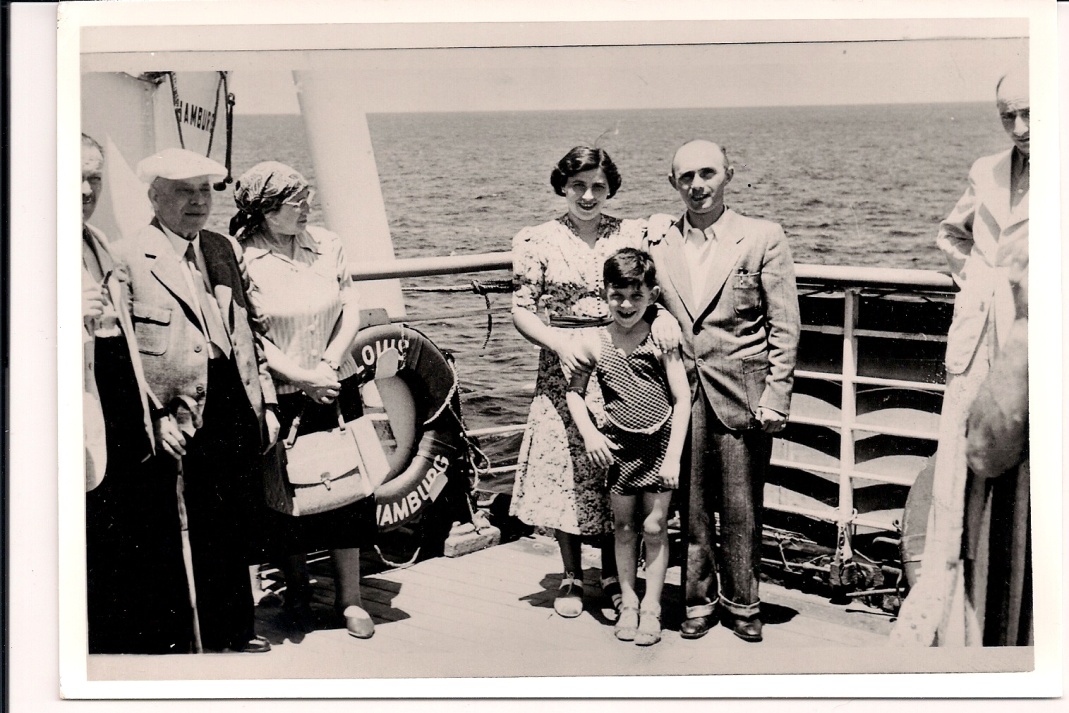 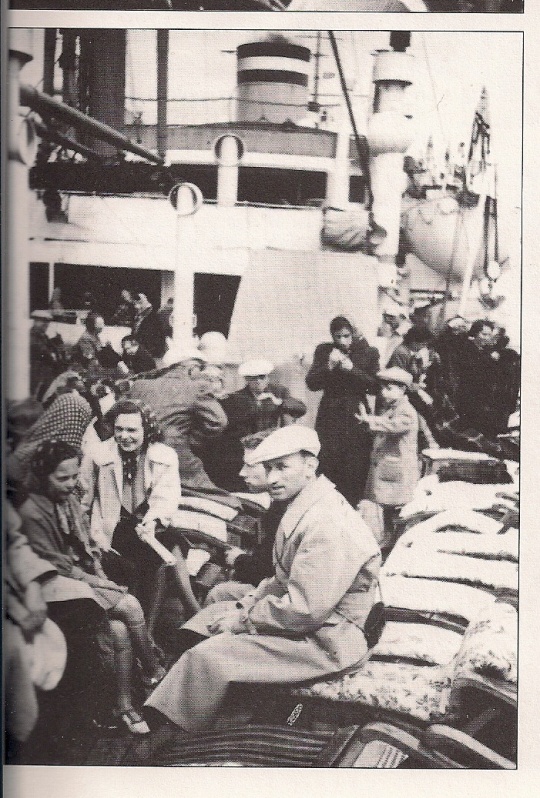 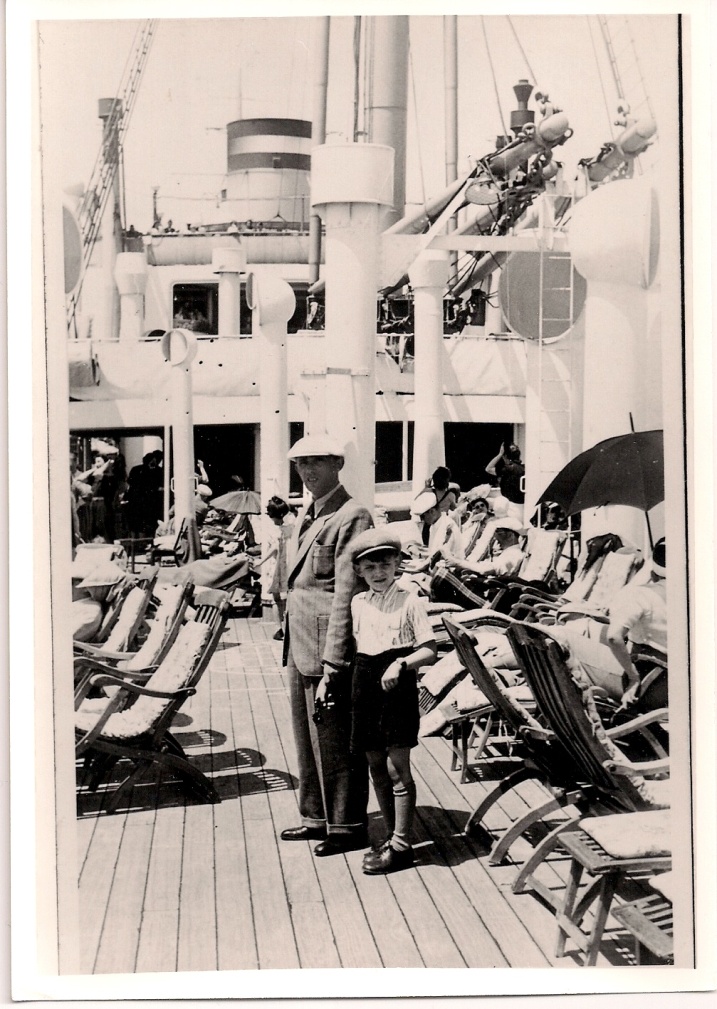 Havana, Cuba
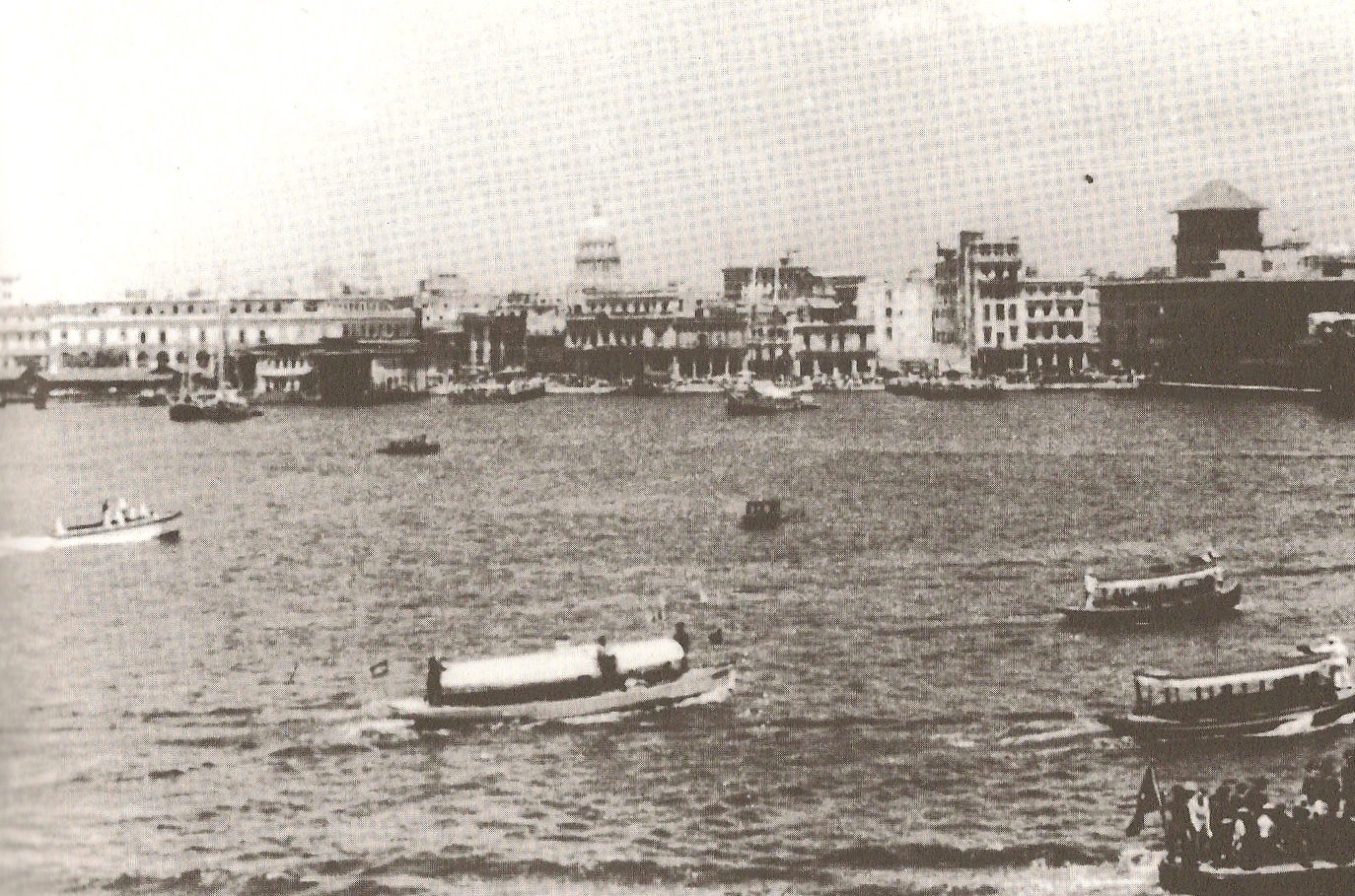 President of CubaFederico Bru
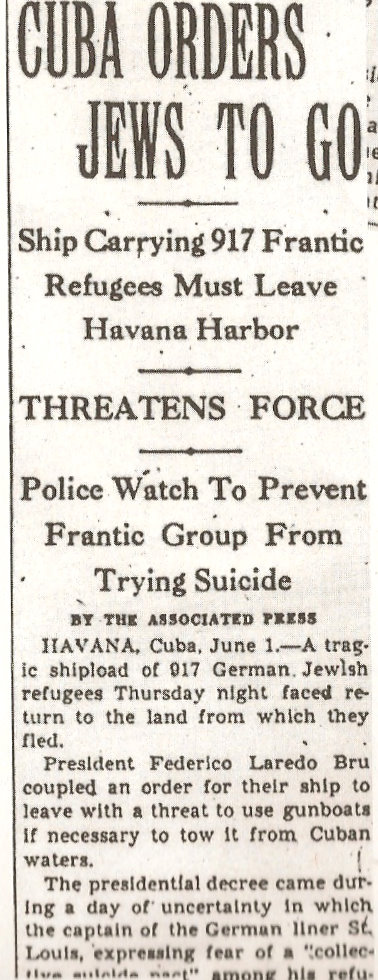 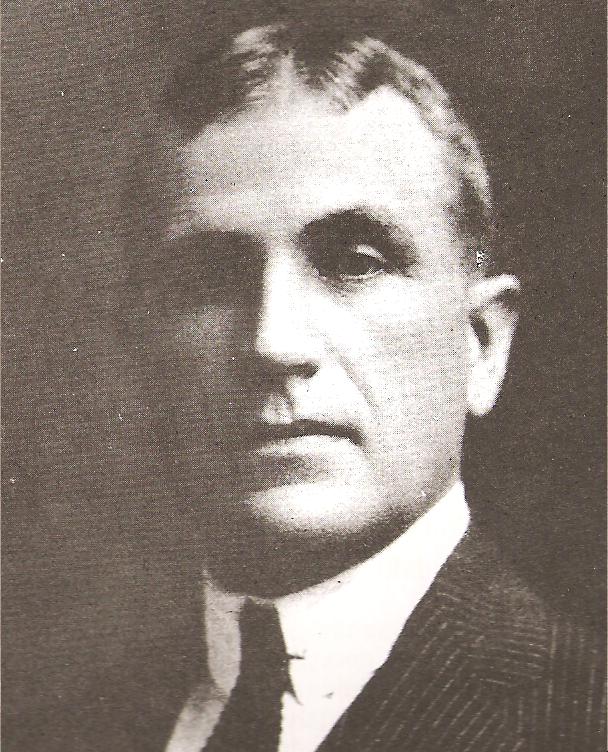 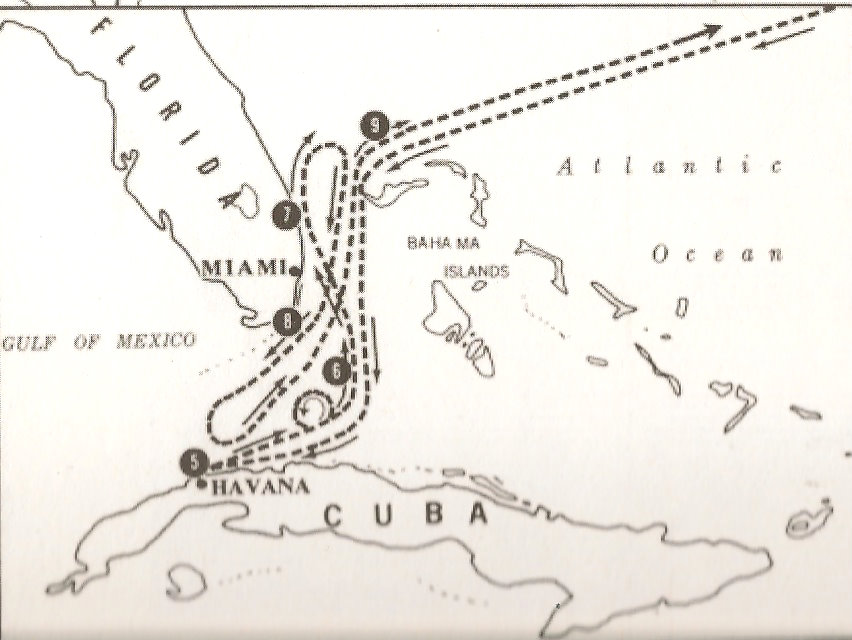 “Return to Hamburg immediately!”
Morris and Betty Troper with passengers of the St. Louis
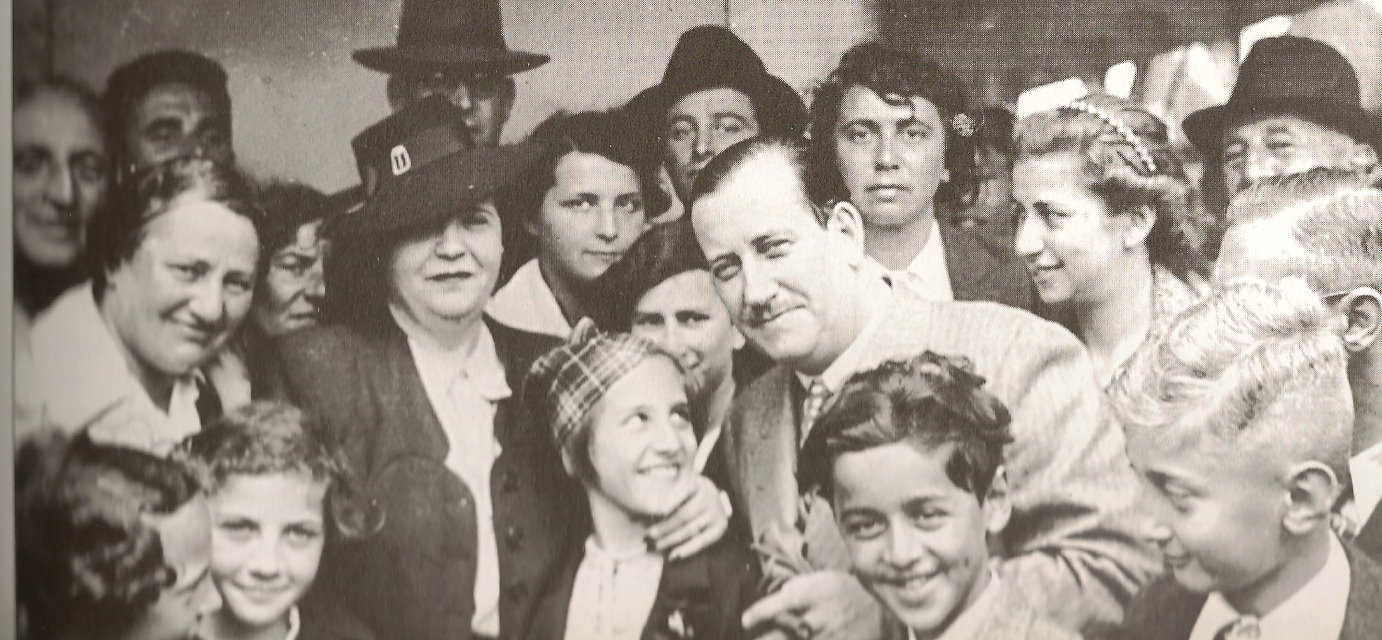 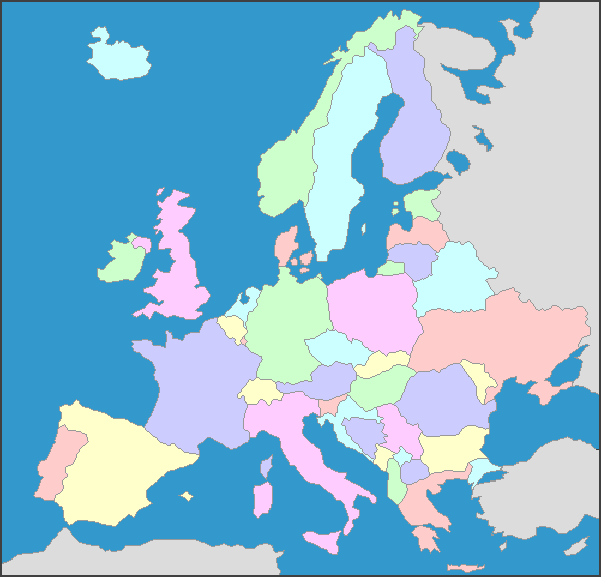 England
Holland
Belgium
France
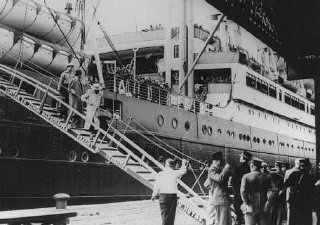 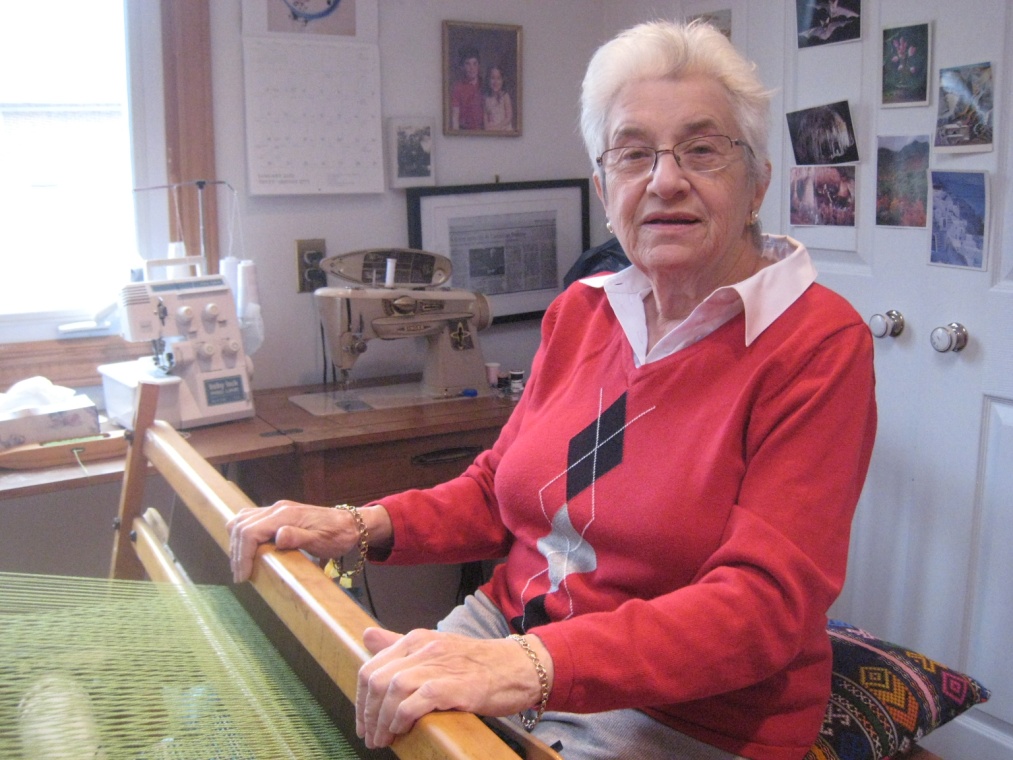 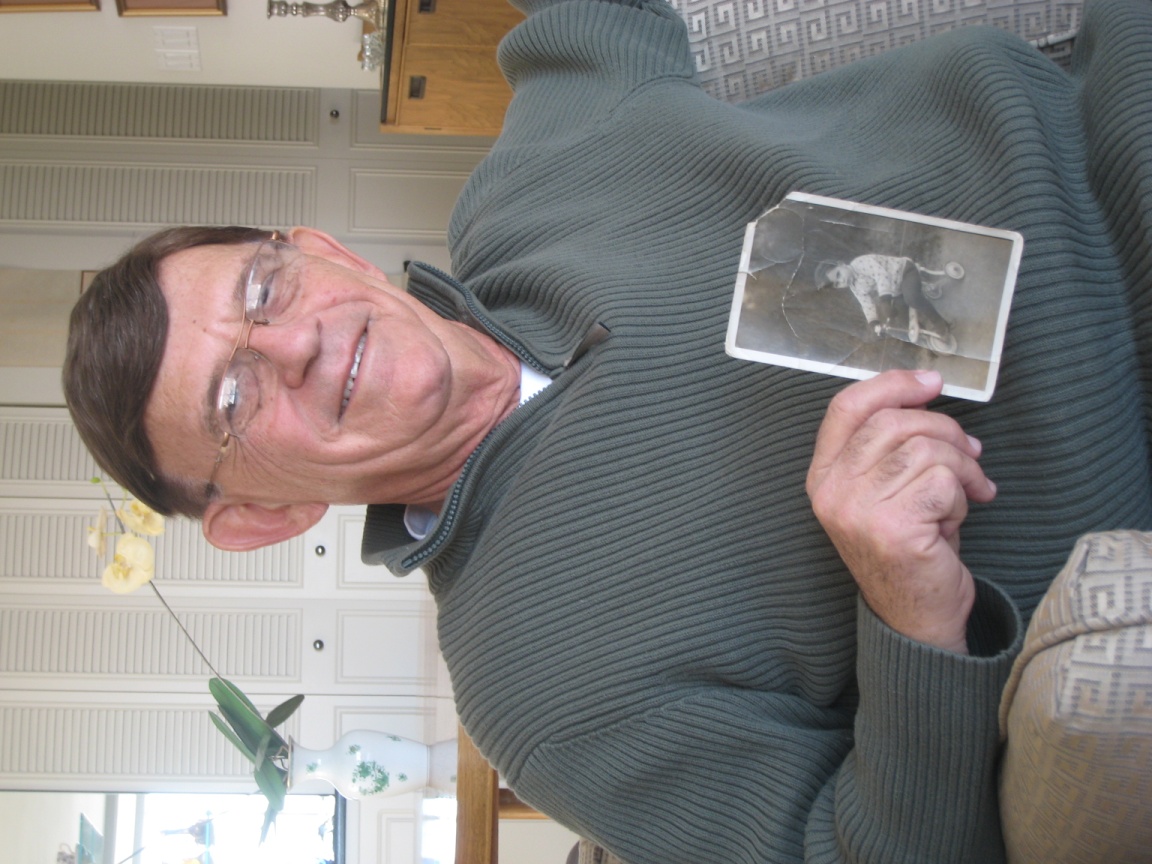 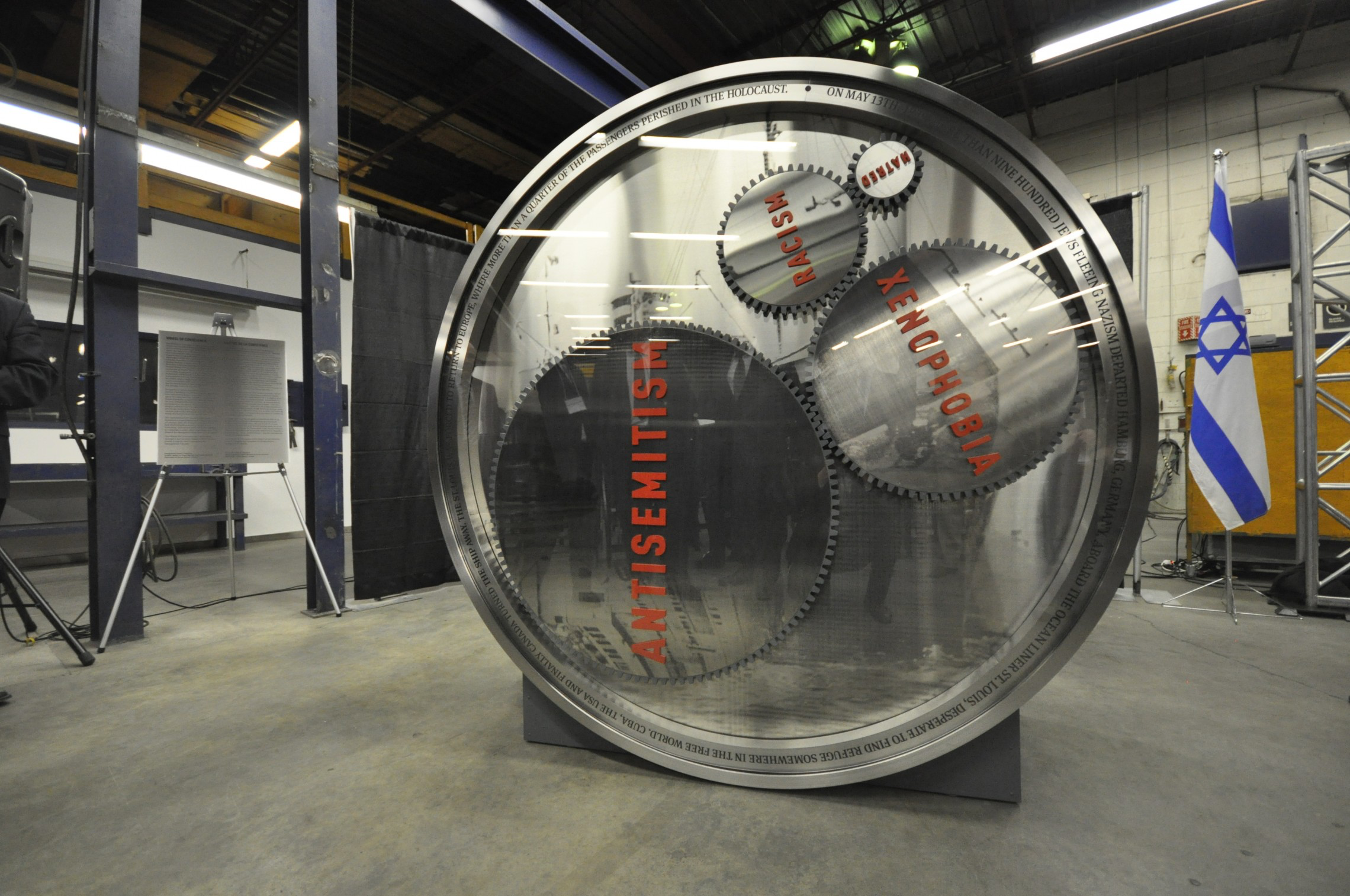